PREVERJANJE ZNANJA
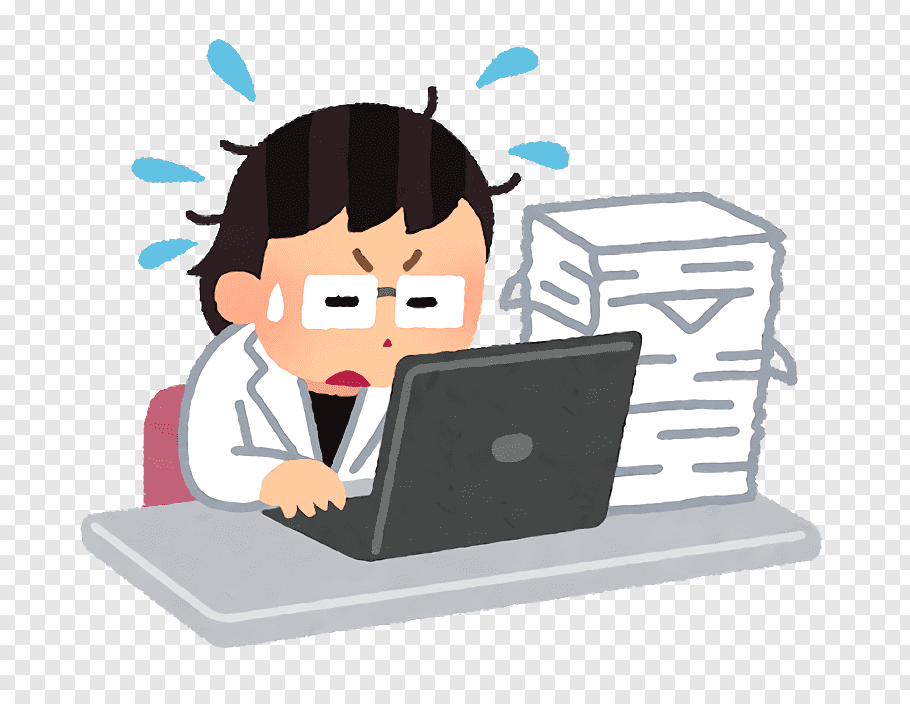 PREVERI SVOJE ZNANJE
NAVODILA
Preverjanje ni ocenjevanje. Po navodilih ministrstva smo dolžni vaše znanje v mesecu aprilu samo preverjati.
Preverjanje je priprava na preizkus znanja,  za vas bo to že 2. preverjanje.
Zaradi razmer boste preverjanje reševali v več delih( po zaključenih tematskih sklopih) in bo v priponki na spletni strani.
Učni list shranite na namizje (shrani kot) in zapišite svoje ime in priimek.
Ko ga rešite, ga shranite in mi ga pošljite kot priponko. Če te možnosti nimate, ga lahko tudi slikate in pošljete kot priponko.
Vsi učni listi bodo popravljeni, točkovani in vrnjeni.
Popravljene učne liste shranite (odprite si novo mapo SLOVENŠČINA), saj vam bodo v pomoč pri ocenjevanju (enaka navodila, le druge naloge). 
O tem, kdaj in kako bo potekalo ocenjevanje, boste pravočasno obveščeni.
Učne liste pošljite rešene vsi, saj si bom beležila vaše dosežke. Čas oddaje posameznega učnega lista bo naveden na vsakem učnem listu. Prosim, da se teh datumov držite.
Če česa ne znate, me lahko vprašate preko maila.
USPEŠNO DELO 